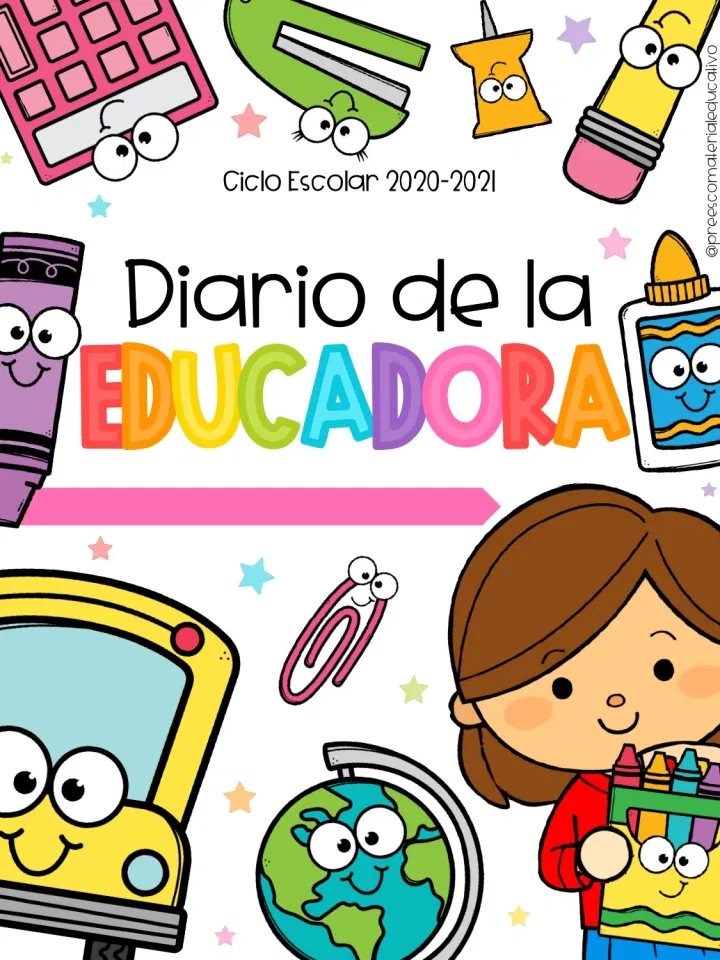 Octavo semestre
Practicante
Diario de la alumna
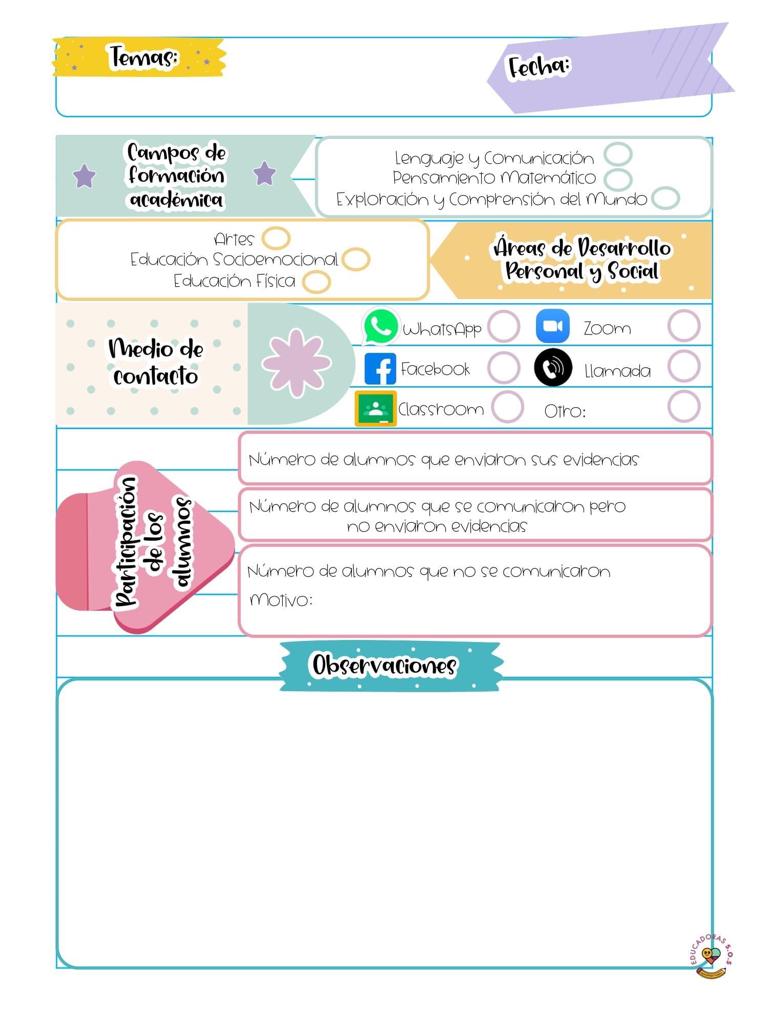 J.N. María L. Pérez de Arreola
2° C y 3° Sección B
Educadora practicante: Jimena Guadalupe Charles H.
04 de junio de 2021
REUNIÓN CON PADRES DE FAMILIA
El día de hoy se llevó a cabo una reunión con padres de familia, esto con la finalidad de tener un intercambio de opiniones y perspectivas en la recta final del Ciclo Escolar, presenté una relación de fortalezas, áreas de oportunidad y recomendaciones identificadas en el grupo a lo largo de los últimos 3 meses, así como los logros y avances percibidos en los alumnos. La respuesta de los padres fue favorable, los comentarios hacia la intervención diaria son positivos, sinceramente existe una relación basada en el respeto, la confianza y la empatía, a pesar de que en este tiempo únicamente se ha obtenido la participación de la mitad del grupo, los involucrados actúan con compromiso, la maestra titular informó detalles específicos para los niños de 3º, les agradecí una vez más su apoyo, al finalizar se dieron indicaciones para las semanas siguientes.